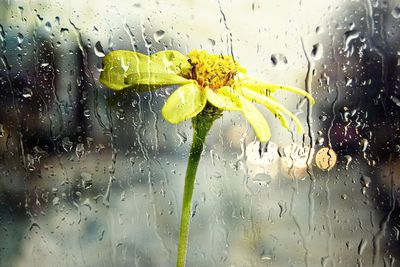 Father of Mercies & God of All Comfort
2nd Corinthians 1:3-7
2nd Corinthians 1:3-7
3 Blessed be the God and Father of our Lord Jesus Christ, the Father of mercies and God of all comfort, 4 who comforts us in all our tribulation, that we may be able to comfort those who are in any trouble, with the comfort with which we ourselves are comforted by God. 5 For as the sufferings of Christ abound in us, so our consolation also abounds through Christ. 6 Now if we are afflicted, it is for your consolation and salvation, which is effective for enduring the same sufferings which we also suffer. Or if we are comforted, it is for your consolation and salvation. 7 And our hope for you is steadfast, because we know that as you are partakers of the sufferings, so also you will partake of the consolation.
2nd Corinthians 1:3-7
3 Blessed be the God and Father of our Lord Jesus Christ, the Father of mercies and God of all comfort, 4 who comforts us in all our tribulation, that we may be able to comfort those who are in any trouble, with the comfort with which we ourselves are comforted by God. 5 For as the sufferings of Christ abound in us, so our consolation also abounds through Christ. 6 Now if we are afflicted, it is for your consolation and salvation, which is effective for enduring the same sufferings which we also suffer. Or if we are comforted, it is for your consolation and salvation. 7 And our hope for you is steadfast, because we know that as you are partakers of the sufferings, so also you will partake of the consolation.
2nd Corinthians 1:3-7
3 Blessed be the God and Father of our Lord Jesus Christ, the Father of mercies and God of all comfort, 4 who comforts us in all our tribulation, that we may be able to comfort those who are in any trouble, with the comfort with which we ourselves are comforted by God. 5 For as the sufferings of Christ abound in us, so our consolation also abounds through Christ. 6 Now if we are afflicted, it is for your consolation and salvation, which is effective for enduring the same sufferings which we also suffer. Or if we are comforted, it is for your consolation and salvation. 7 And our hope for you is steadfast, because we know that as you are partakers of the sufferings, so also you will partake of the consolation.
2nd Corinthians 1:3-7
3 Blessed be the God and Father of our Lord Jesus Christ, the Father of mercies and God of all comfort, 4 who comforts us in all our tribulation, that we may be able to comfort those who are in any trouble, with the comfort with which we ourselves are comforted by God. 5 For as the sufferings of Christ abound in us, so our consolation also abounds through Christ. 6 Now if we are afflicted, it is for your consolation and salvation, which is effective for enduring the same sufferings which we also suffer. Or if we are comforted, it is for your consolation and salvation. 7 And our hope for you is steadfast, because we know that as you are partakers of the sufferings, so also you will partake of the consolation.
2nd Corinthians 1:3-7
3 Blessed be the God and Father of our Lord Jesus Christ, the Father of mercies and God of all comfort, 4 who comforts us in all our tribulation, that we may be able to comfort those who are in any trouble, with the comfort with which we ourselves are comforted by God. 5 For as the sufferings of Christ abound in us, so our consolation also abounds through Christ. 6 Now if we are afflicted, it is for your consolation and salvation, which is effective for enduring the same sufferings which we also suffer. Or if we are comforted, it is for your consolation and salvation. 7 And our hope for you is steadfast, because we know that as you are partakers of the sufferings, so also you will partake of the consolation.
Comfort Is Part of God’s Nature
O.T. Scripture assures us that God is a loving Father who comforts His children
Isa. 51:12-16  Promise of comfort for Zion
Isa. 66:12-13  His comfort like mother & child
Psa. 27:4-5  In time of trouble, He gives safety
Psa. 30:2-5  He can change sorrow to joy
Psa. 103:1-18  Extent of God’s mercies praised
Christ reminds us that God’s care for His children continues today (Matt. 6:25-33)
God’s Comfort Urges Us to Comfort One Another
As we see the comfort given to us by God, we should learn to comfort one another
2 Cor. 2:6-7  Must comfort sinner who repents
2 Cor. 7:5-7  God uses brethren to comfort us
2 Cor. 7:13  Mutual comfort of brethren is aim
1 Thess. 4:15-18  Word gives comfort in our hope
1 Thess. 5:12-15  Comfort from proper function
Failure to comfort others shows lack of thanks for God’s comfort of us & lack of love for others
Temporal Comfort & Salvation
All comfort in temporal realm points to the ultimate comfort found in salvation from sin
O.T. prophesied of comfort in salvation under the Messiah (Isa. 40:1-5)
Paul contrasts destruction of sin under old law compared to freedom from sin in Christ
Rom. 7:9-11    Rom. 8:1-2
Relief from sin’s burden (Matt. 11:28-30)
Heavenly hope of eternal comfort (Rev. 21:1-7)